Water Management BMPsM. VanWeelden, S. Swanson, T. Lang, J. Bhadha, R. RiceFall BMP WorkshopEverglades Research and Education CenterSept 28, 2017
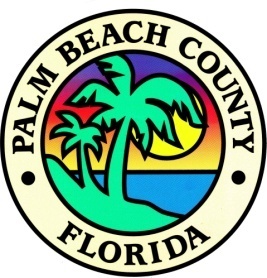 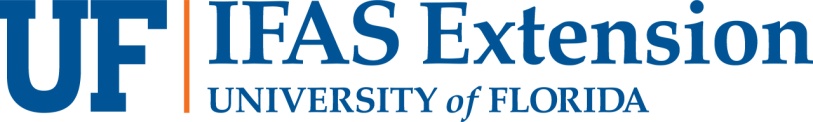 [Speaker Notes: Introduce yourself. Thank people for coming. Go over main topics.]
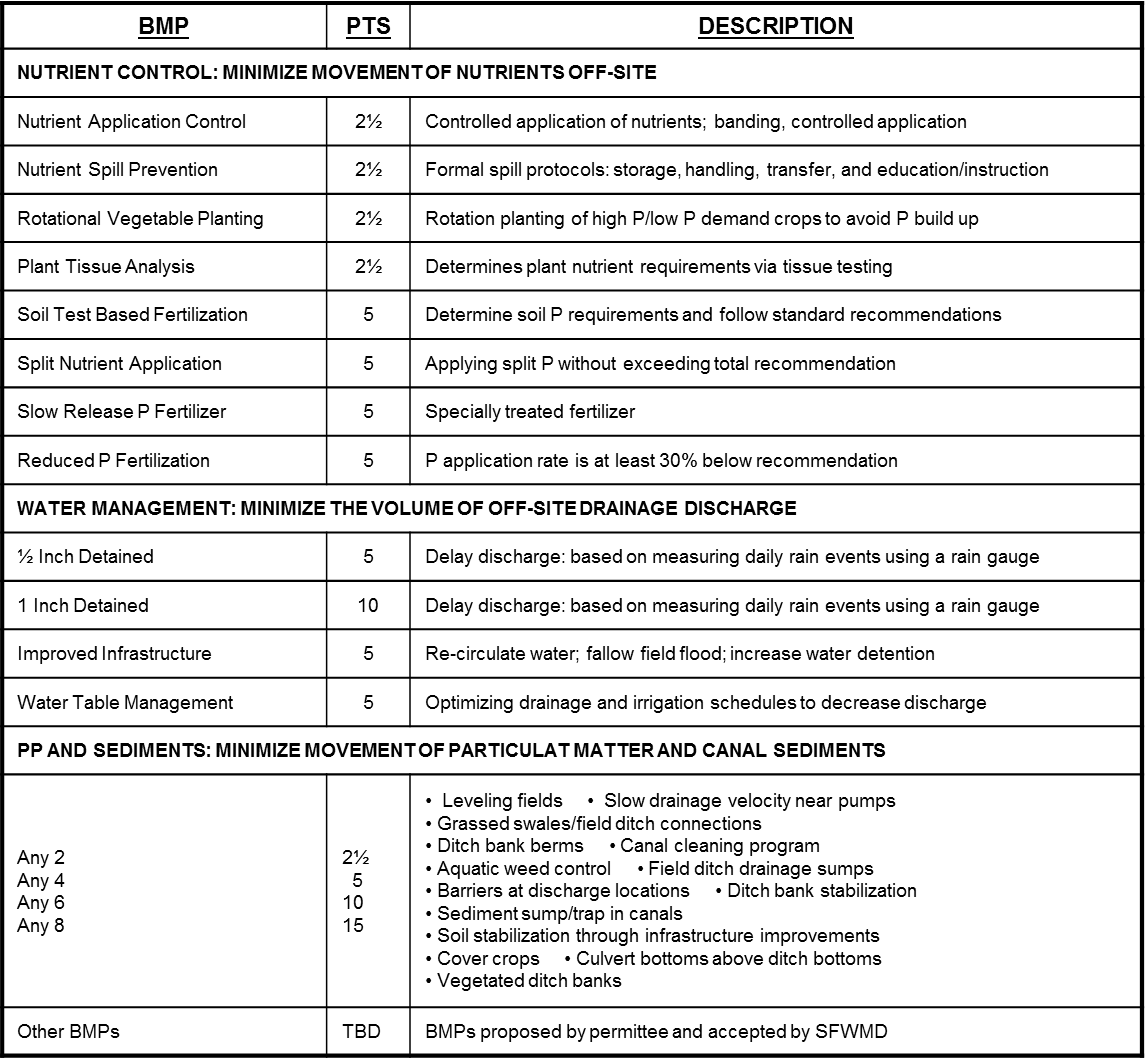 Definitions
Detention: temporarily holding water until conditions for release are met; object is to control discharge rates to reduce impact on downstream receiving systems.
Retention: preventing water from discharging into receiving waters; water is held until it is lost to percolation, evapotranspiration or evaporation.
EAA water management is a combination of detention and retention
[Speaker Notes: EAA BMP is detention, but with some scope for reduced volume discharge. Higher WTs encourage subsurface percolation and subsurface drainage into canals.

ET= the process by which water is transferred from the land to the atmosphere by evaporation from the soil and other surfaces and by transpiration from plants.]
Rainfall Detention BMP
Goal: reduce volume of water pumped off-farm
Benefits: reduced P concentration and soil subsidence 
Risks: higher water tables may harm crops and reduce yields 
Processes: ET, water transfer, water-tolerant crops
Unknown: subsurface drainage/seepage shellrock 

Completely farm-specific
[Speaker Notes: Water management practices are powerful tools that can lower farm P loads by reducing the volume of water actively pumped off the farm.
WT too high or too long or at the wrong time will reduce yields
How when and where they are practiced is highly farm-specific, since water management is farm-specific.
What works or does not work for one farm may or may not work for another.
Unknown: Whats below, where water travels to neighboring areas, may move down and across]
EAA Farm P Load Calculation
Farm P Load = Volume x Concentration 
Reduce volume pumped off farm
Rainfall: amount and distribution 
Drainage needs of crop
Irrigation methods, quantity, capacity 
Seepage into and off farm 
Lower concentration of P in drainage water 
Soil oxidation (subsidence) 
Irrigation water quality 
Fertilizer use efficiency 
Cover and rotational crops
[Speaker Notes: Rainfall distribution: if you have proportionately spaced 50” rain throughout the year you would never have to pump. Often the yearly rain total may be below average, but 80% rain is received in over a two month period.
Drainage needs of vegetables and sod are much greater that sugarcane. More drainage  pumping will be required.
Irrigation amounts may affect drainage amounts especially when irrigating during the wet season.
Seepage is the great unknown in the farm water management. If fields are wet and no rainfall has occurred then seepage is be suspected and pumps can be used to drain fields.. But remember to documents on pump logs.]
Water Detention Methods
Rainfall detention 
Selected fields with high/low water tables 
Booster pumps, gates, culverts
On-farm water storage areas
Retention ponds
Seasonally flooded fields or blocks 
Higher water tables across whole farm 
Use of water tolerant crops/varieties 
Regulated pumping practices
Mixed Crop Rotation
1750 acres
46 fields
2 main farm pumps
High P loads
Need to over-drain
large areas of the farm
to achieve desired
WT levels at back of farm
Sod
Leaf
Cane
Back of farm too wet
Load = Volume * [P]
Sod
Leaf
Cane
Lower P loads
Can pump less after
improving drainage
control for specific fields
Increased farm canal capacities
Sod
Leaf
Cane
Still Lower P loads
Routing drainage water
internal to the farm can
greatly reduce reliance
on main farm pump.
Installed booster pumps
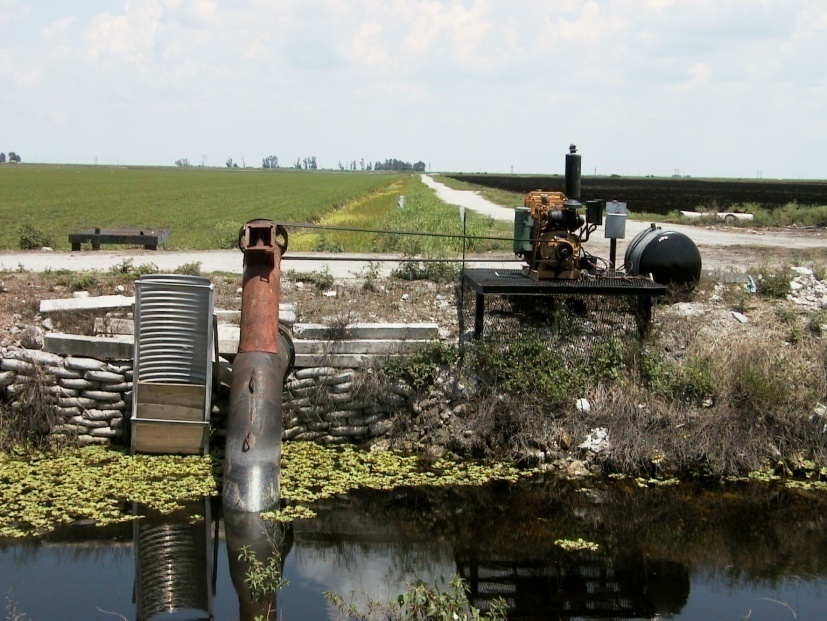 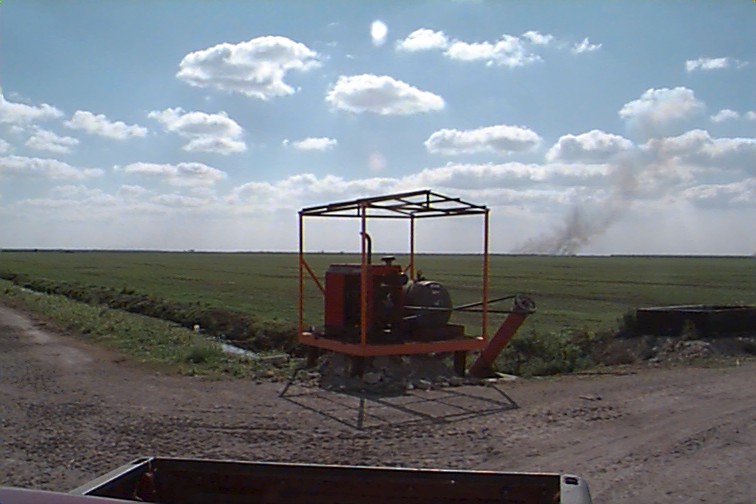 Sod
Leaf
Cane
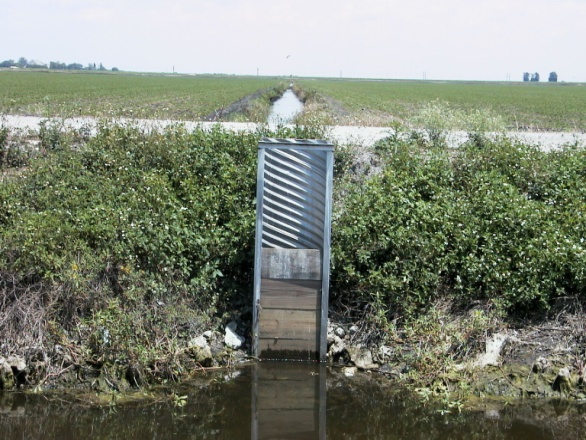 Lowest P loads
Hydraulic blocking of
like crops + independent
WT control achieves the
greatest potential for reducing off-farm drainage loads
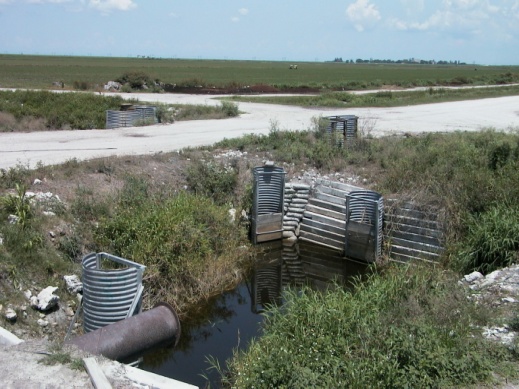 Coordinate crop rotations within contiguous field blocks
Install water control structures to allow independent WT management
Drain veggies fields first, then operate main discharge pumps only if needed
Plant rice in fallow fields during wet season; reduce need for off-farm pumping
Water Management BMPs
Recirculation
Enables the cultivation of higher P requiring crops without greatly impacting discharge water quality by rerouting high P water
Especially important for rice drawdown waters
Hydraulic Canal Dredging
Relocation of canal bottom sediments and particulate matter into fields by intensive targeted pumping (canal cleaning)
[Speaker Notes: Relocating sediments and particulates away from pumps and throwing it back onto the field]
Field Drainage Process
Deep
Soil
Soil
Marl
Caprock
Shell rock
Soil
Shallow
Soil 1
Marl
Caprock
Shell rock
Shallow
Soil 2
Soil
Marl
Caprock
Shell rock
Field Drainage Process
Soil
Marl
Caprock
Organic sediment
Shell rock
Mineral sediment
velocity = (drainage flow rate)/(canal cross-sectional area)
m/sec = (m3/sec)/(m2)
[Speaker Notes: Higher velocity will increase the amount of organic sediment moving through those testing points. Don’t decrease the main canal too low, because then canal cross sectional area will decrease, increasing velocity which will stur up matter….]
Rice BMPs
Rice is typically grown in bunded fields that are continuously flooded up to 7−14 days before harvest
Continuous flooding helps ensure sufficient water and control weeds
On average, it takes 1,400 L (370 gal) of water to produce 1 kg (2.2 lb) of rice in an irrigated production system (IRRI)
Seasonal water input to rice fields varies from as little as 40 cm in heavy clay soils with shallow groundwater tables to more than 200 cm in coarse-textured (sandy or loamy) soils with deep groundwater tables. For muck soils somewhere in between depending on thickness
Irrigated rice receives an estimated 34−43% of the total world’s irrigation water, or about 24−30% of the entire world’s developed fresh water resources (IRRI).
[Speaker Notes: Speaking of rice, I would like switch topics for a bit to talk……
Thank Jango…]
To effectively and efficiently use water and maximize rice yields, the following good water management practices can be followed:

1. Construct field channels to control the flow of water to and from your field

2. Till the land to minimize water loss (or create a hardpan)
Prepare land to be laser leveled
retain soil moisture (raise water table)

3. Level the field
Avoid ponding, or raised patches
well-leveled field is crucial to good water management 

4. Construct levees and fix any cracks or holes
Rice is extremely sensitive to water shortage (below saturation) at the flowering stage. Drought at flowering results in yield loss from increased spikelet sterility, thus fewer grains
Water Management Impact on Rice Yields and Drainage Water Quality in the EAA

Background
Everglades Forever Act, mandates a 25% P load reduction from the EAA basin when compared to the pre-BMP
Effects of mandatory BMPs in the EAA have shown improved water quality from sugarcane farms
Discharges from rice farms have not been thoroughly evaluated
Rice production has increased by more than 70% since 2008
Water quality impacts?
Production challenges (Rice yield and rice water weevil)?


Rice acreage and yields on the rise
Different crop establishment methods require different water management practices:
Alternate wetting and drying (AWD)
For direct seeded rice, keep the soil moist but not saturated, to avoid seeds from rotting in the soil. 
After sowing, apply a flush irrigation to wet the soil, if there is no rainfall. 
Saturate the soil when plants have developed 3-4 leaves.
AWD can be started a few weeks (1-2) after planting. Irrigate and then allow the water depth to drop to 15 cm below the surface.
Once the water level has dropped to 15 cm below the surface, re-flood the field to a depth of 5 cm above the surface and repeat.
Continuous flooding
Continuous flooding of water generally provides the best growth environment for rice.
For direct seeded rice, field should be flooded only once the plants are large enough to withstand shallow flooding (3-4 leaf stage).
If transplanting, water levels should be around 3 cm initially, and gradually increase to 5−10 cm (with increasing plant height) and remain there until the field is drained before harvest.
[Speaker Notes: One week before and after flowering should be flooded, to reduce spikelet sterility]
Experimental Design

Study was conducted at the Everglades Research and Education Center
Summer of 2014 and 2015
Two dominant rice varieties in the EAA were selected, Cheniere and Taggart
Sowing method was dry-seeding with 112 kg/ha of FeSO4at a 2.4 ha field and no other fertilizer was applied
Flooding started 20 days after planting

Water treatments:
15 cm continuous flood (CF15)
5 cm continuous flood (CF5)
15 cm flood with drawdown (DD15)
5 cm flood with drawdown (DD5)

	Four replications
	Plots were flooded by canal water
Total P and total dissolved P concentrations were reduced in both years by 42% and 38%, respectively
15 cm flood always had higher reductions of total P and total dissolved P than 5 cm flood
Drawdown did not show any significant effects on water quality parameters

Inflow
	15cm Continuous Flood 
	5cm Continuous Flood 
	15cm Flood with Drawdown 
	5cm Flood with Drawdown 
	Particulate Phosphorus (PP) 
	Total Dissolved Phosphorus 	(TDP)
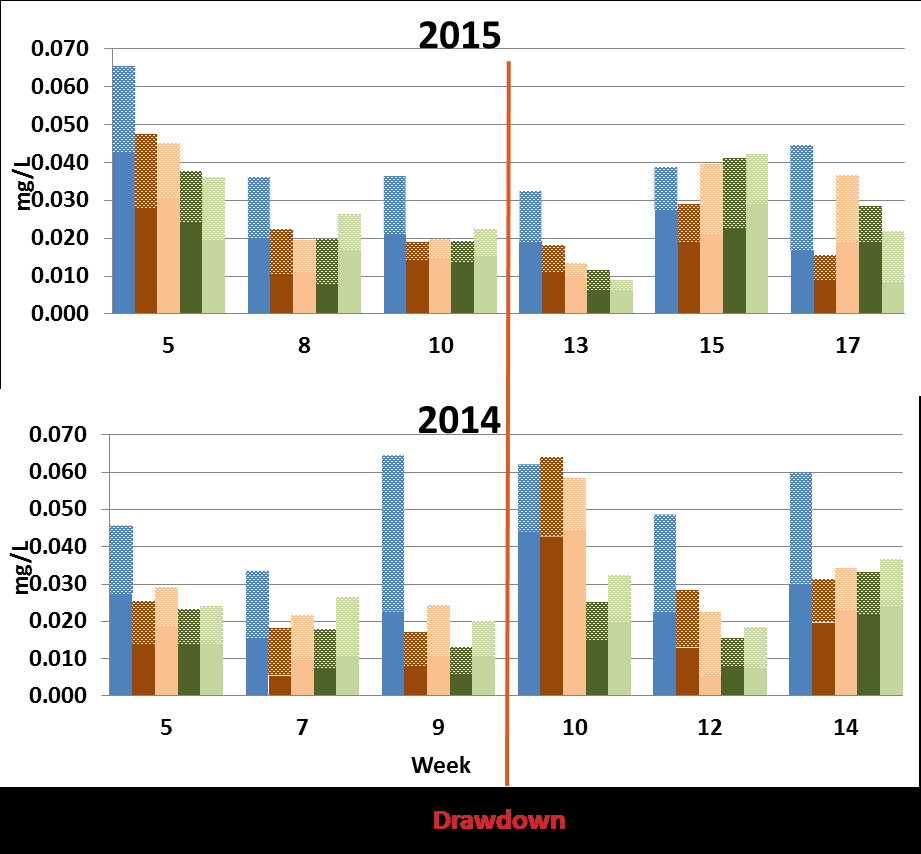 2015
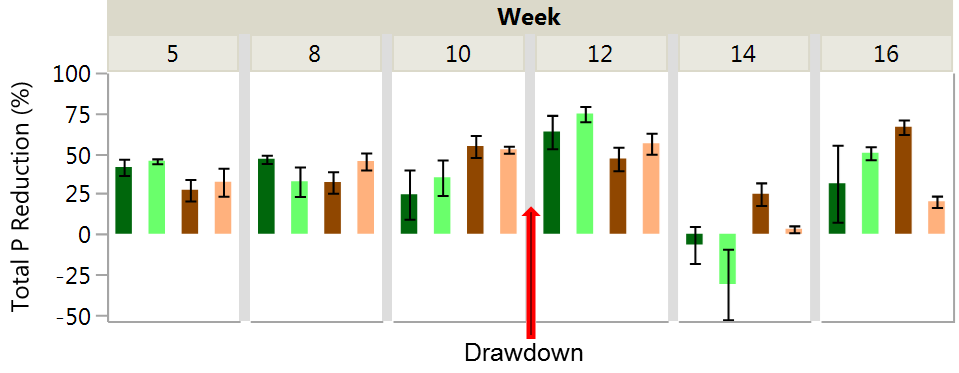 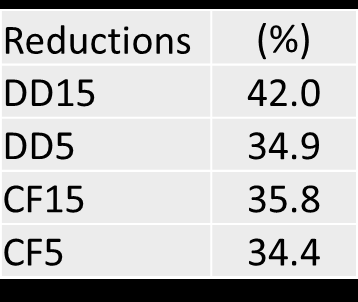 2014
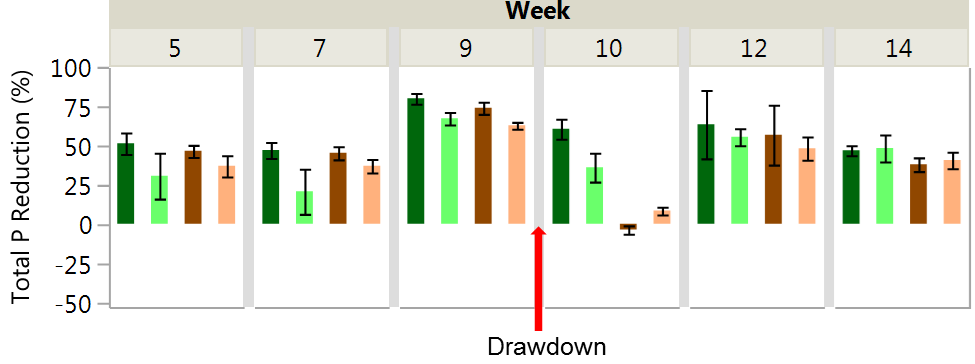 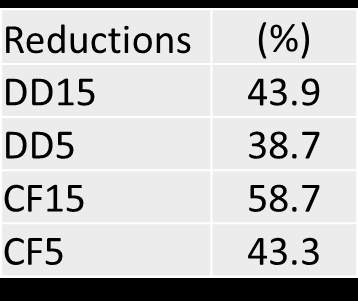 Treatment        CF15       CF5       DD15       DD5
Thank you
Matthew VanWeelden, Ph.D.
UF / IFAS Extension
mvanweel1@ufl.edu
561-996-1656
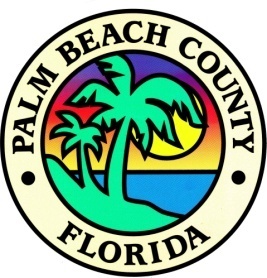 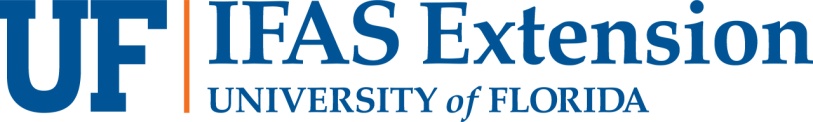 [Speaker Notes: Introduce yourself. Thank people for coming. Go over main topics.]